Measurement Intro
Week 5
Measurement - Metric systemBase units & Prefixes
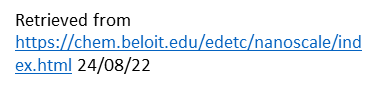 Measurement  More Prefixes
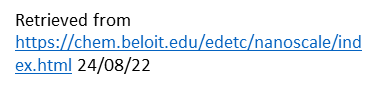 Measurement Units
Measurement notation and estimation:

Exercise 1 and Exercise 2  (Pages 3 – 4)
Linear Measurement - Benchmarks
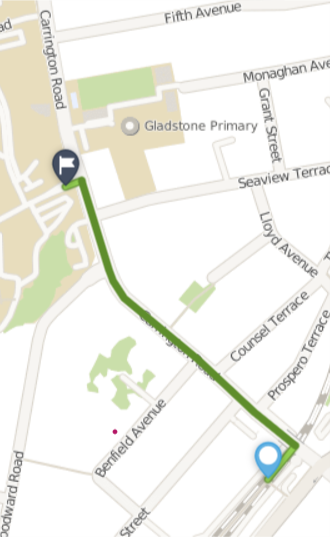 How big is a kilometre?
kilometres       km
A kilometre is about the distance from Mt Albert train station to Unitec Mt Albert.
1km = 1,000m
How big is a metre?
metre             m
A metre is about the length of an acoustic guitar
or 
Stretch out one arm to the side, then measure the length from your fingertip towards your opposite shoulder. Where does a metre come to?
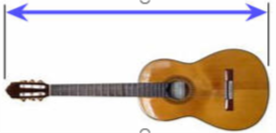 Linear Measurement - Benchmarks
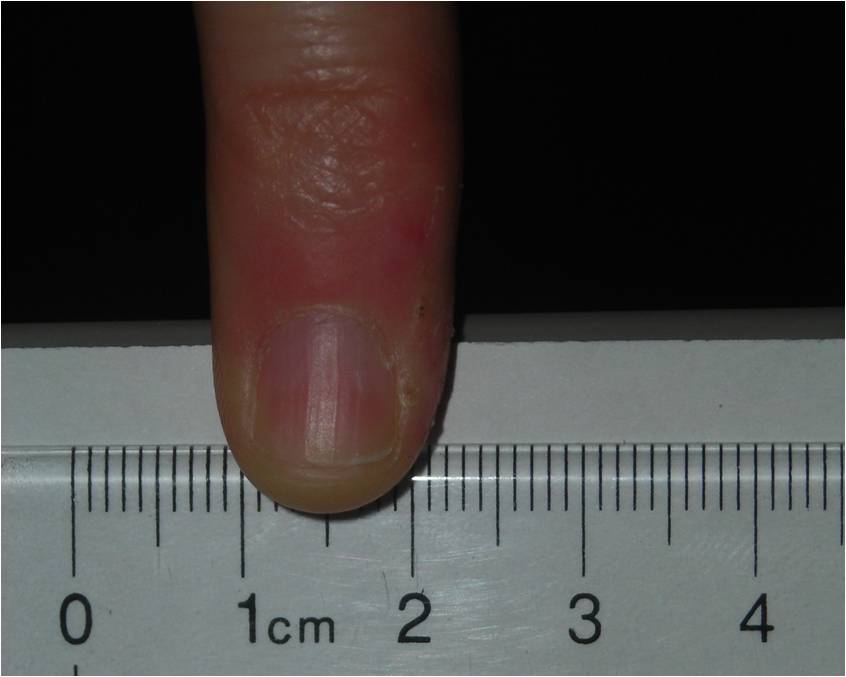 How big is a centimetre?
centimetre      cm
A centimetre is about the width of your “pinky” fingernail.
Retrieved from https://chem.beloit.edu/edetc/nanoscale/index.html 24/08/22
How big is a millimetre?
millimetre       mm
A millimetre is about the thickness of your ID card or a credit card.
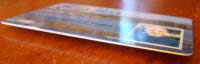 Retrieved from https://chem.beloit.edu/edetc/nanoscale/index.html 24/08/22
Linear Measurement – smaller lengths
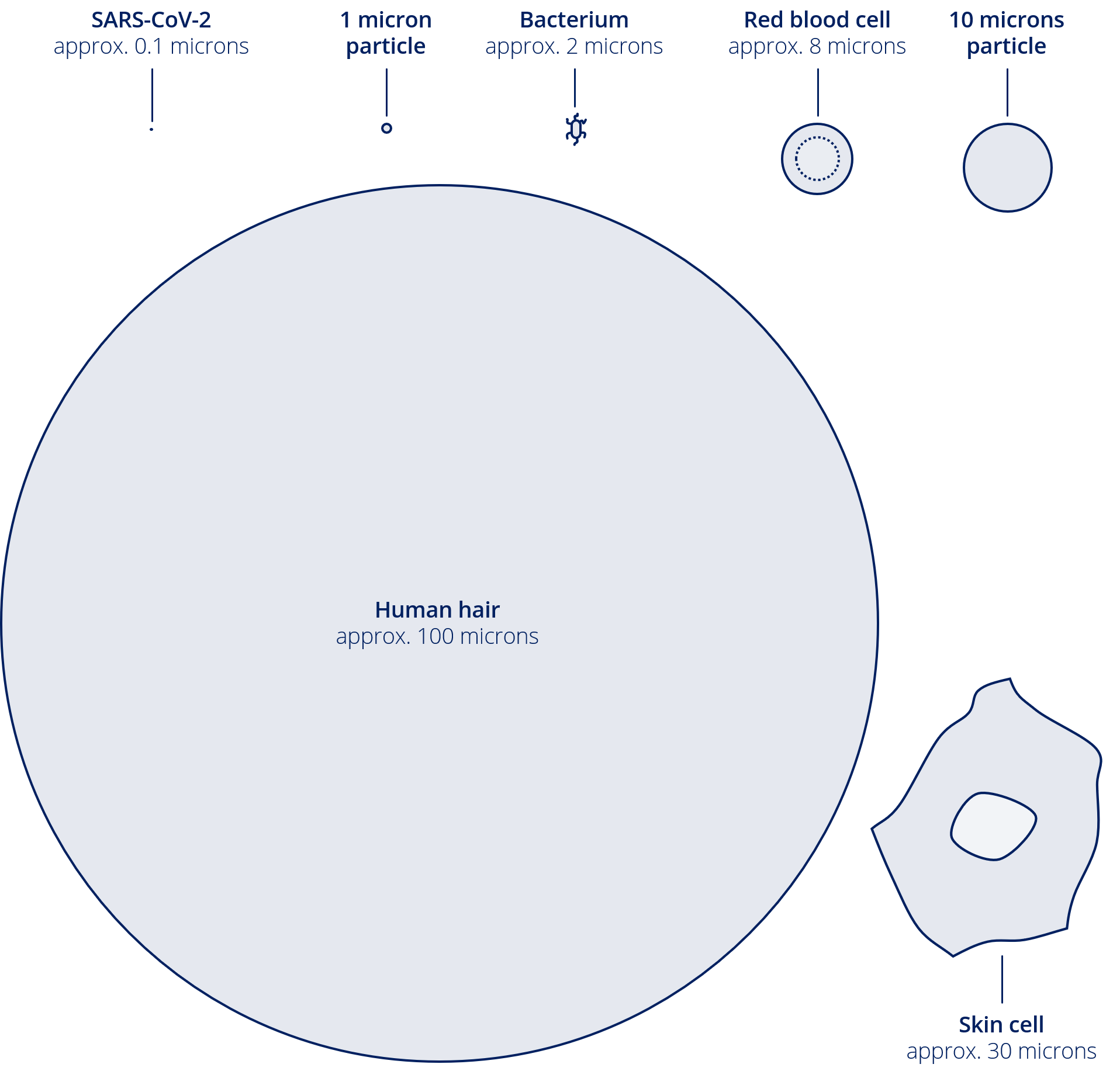 How big is a micrometre?

A micrometre is called a micron
It is 1,000 times smaller than a millimetre.

It is one millionth of a metre.
The diameter of a hair is about 50 -100 micron.
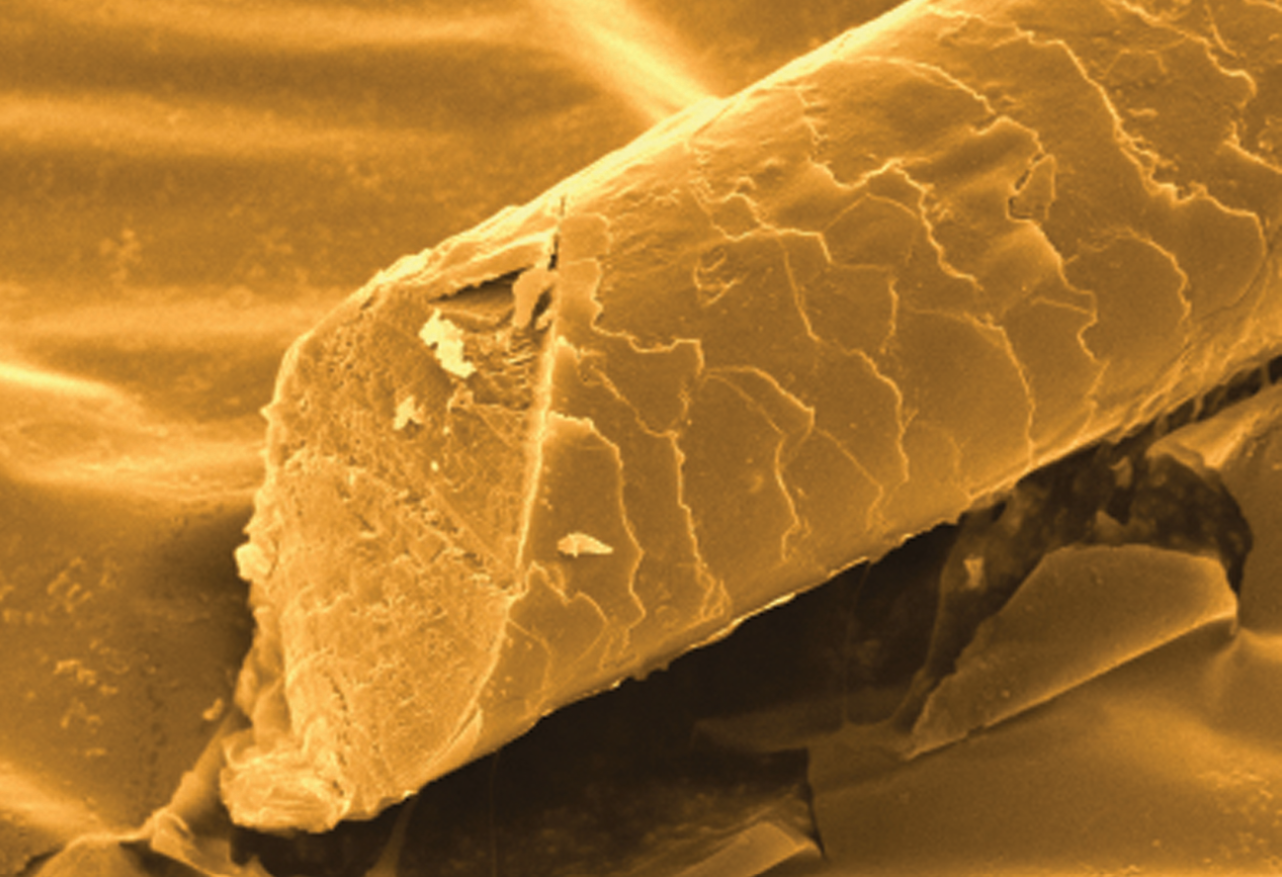 Retrieved from https://chem.beloit.edu/edetc/nanoscale/index.html 24/08/22
Human hair magnified 200 times
Linear Measurement – smaller lengths
How big is a nanometre?   (nm)

A nanometre is one billionth of a metre

Atoms and molecules could be measured with nanometres, for example, a water molecule (H2O),  is less than a nanometre
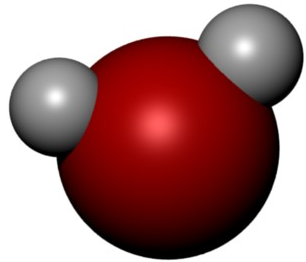 Measurement Benchmarks - Mass
How much is a tonne?
1 tonne (t)        =  1000 kilograms or kg
About the weight of a large polar bear…
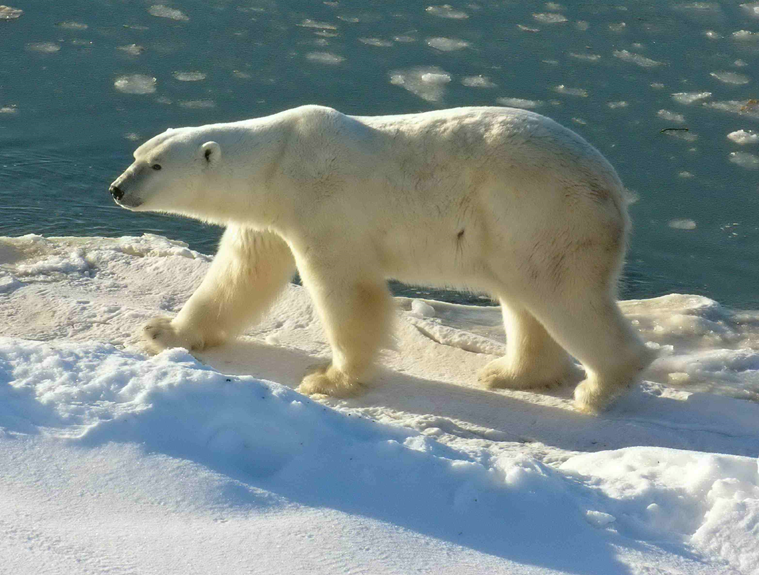 Measurement Benchmarks - Mass
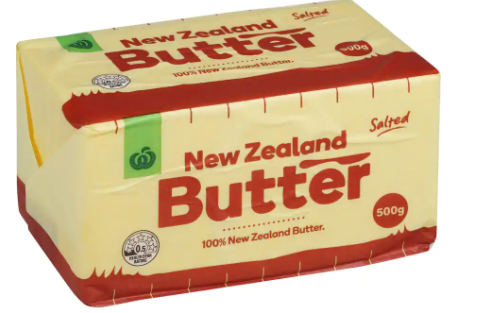 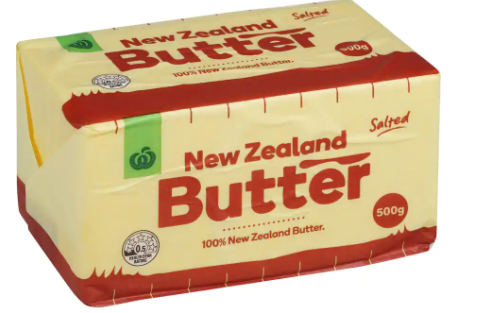 How much is a kilogram? (kg)
1kg = 1000g, which is 2 x 500g packs of butter
How much is a gram? (g)
1 gram is about the weight of a metal paperclip.
How much is a milligram? (mg)
1 milligram is about the weight of a bee’s brain
1 mg = 0.001g or 1/1000 of a gram
Measurement Benchmarks – Smaller units of Mass
How much is a microgram? (mcg)

1 mcg maybe about 1 particle of baking powder.
1 mcg (or μg) = 1 millionth of a gram     0.000001g  


How much is a nanogram? (ng)
1 nanogram is one billionth of a gram (0.000000001g , 1 x 10-9 g)
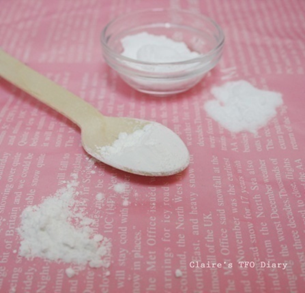 Measurement Benchmarks – liquid capacity (volume)
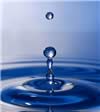 How much is 1 litre? (L)

How much is 1 millilitre?
1 millilitre is about 20 drops of water                    

How much does a teaspoon hold?
 A teaspoon holds about 5 mL
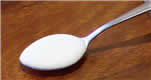 Reading scales
YouTube video on reading measuring scales:
https://www.youtube.com/watch?v=6JyDRJBJQgU#


PPT on reading scales examples
Workbook Exercises 3 & 4 
Pages 5-15 (Excluding pages 8 and 14)
Reading Syringes
Before your next class:

Read page 16.